Класифікація та порівняння геометричних фігур
Чим схожі фігури в кожній парі?
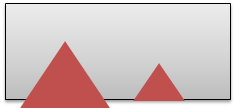 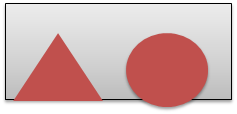 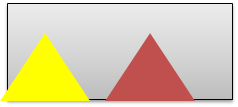 Схожі за:
формою;
розміром.
Схожі за:
формою;
кольором.
-
Схожі за:
формою;
розміром.
Назви фігуру, змінивши ознаку
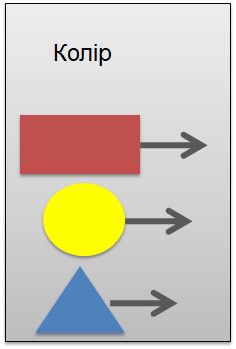 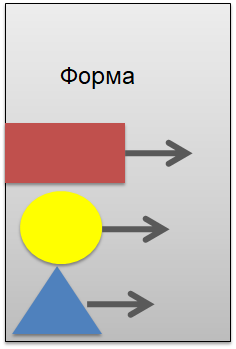 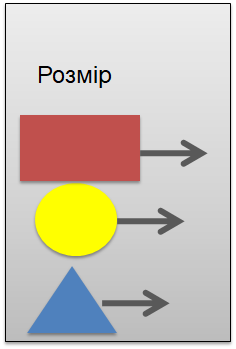 Назви фігуру, змінивши ознаку за кольором
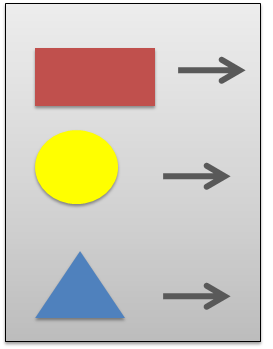 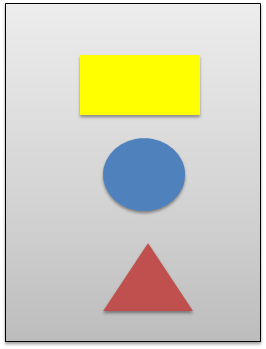 Назви фігуру, змінивши ознаку за формою
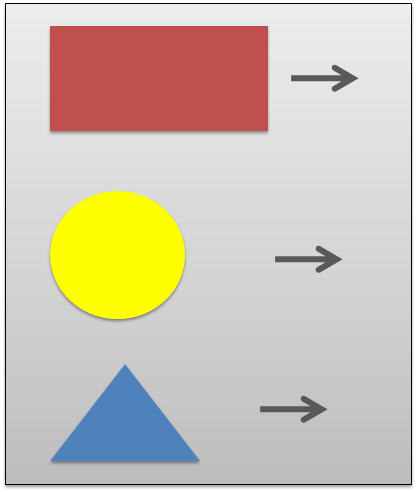 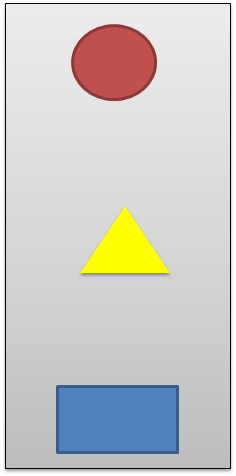 Назви фігуру, змінивши ознаку за розміром
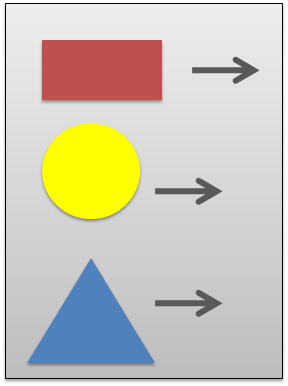 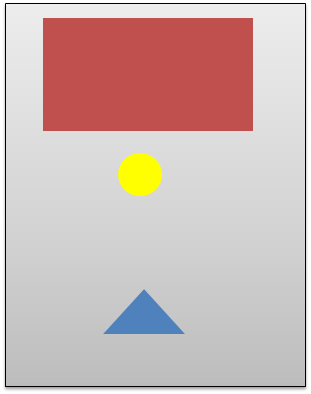 Який напис слід зробити на кожній коробці?
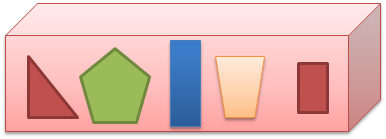 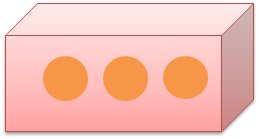 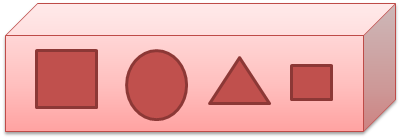 Многокутники
Помаранчеві круги
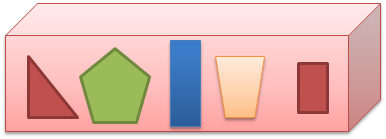 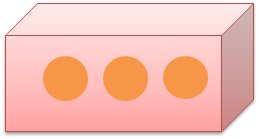 Червоні геометричні фігури
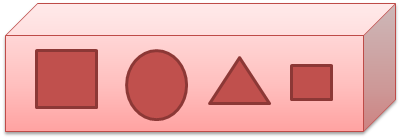 На які групи можна розподілити многокутники?
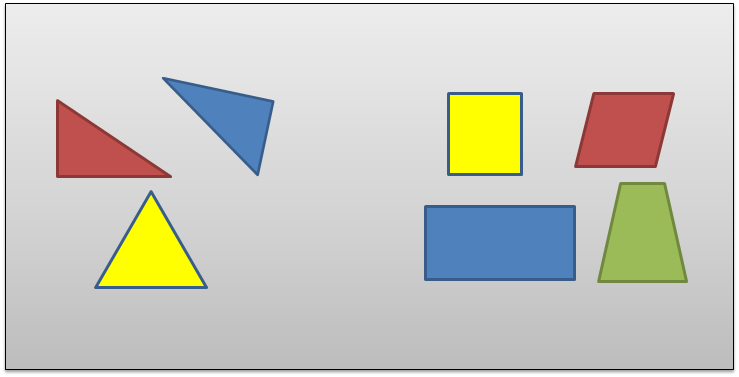 Многокутники
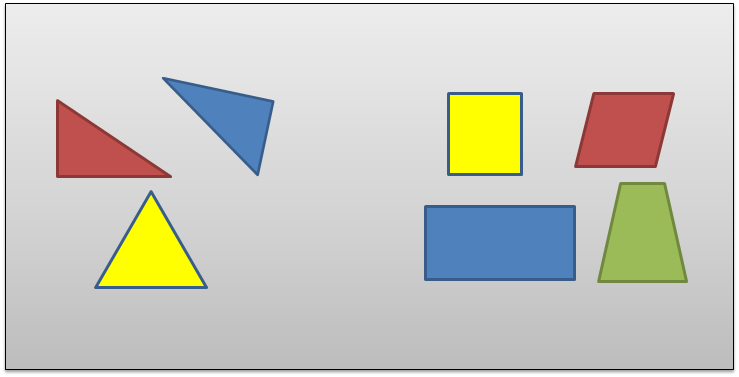 трикутники
чотирикутники